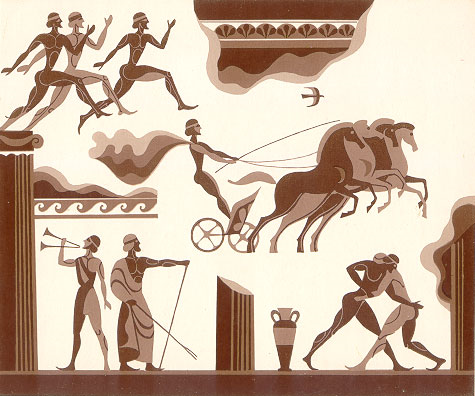 Олимпийские 

игры: от истории к современности
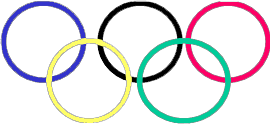 История игр
6
3
2
4
5
1
Символы олимпиады
1
6
3
4
2
5
Состязания (Греция)
2
4
5
3
6
1
Состязания (современные игры)
6
3
2
4
5
1
1
6
3
4
2
5
Награды
2
4
5
3
6
1
Словарь историка
В каком году состоялись первые олимпийские игры?
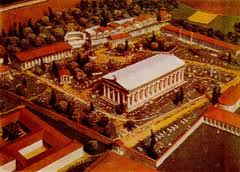 776 год до н.э.
Какие цвета представлены в эмблеме олимпийских игр?
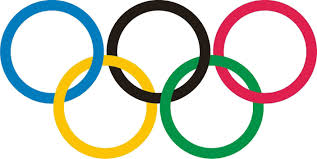 В каком году и кем были восстановлены олимпийские игры?
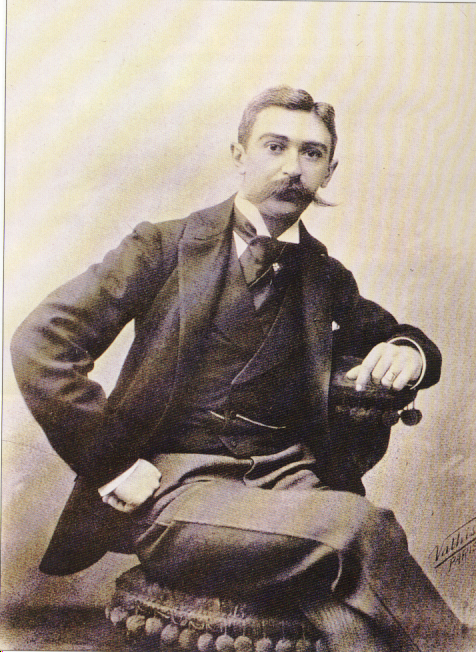 Бароном Пьером де Кубертеном  в 1894 году было сделано предложение и создан МОК, а в 1896 состоялись игры в Афинах
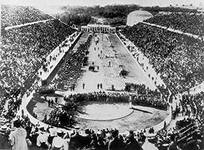 Сколько всего прошло летних и зимних игр со времени их восстановления?
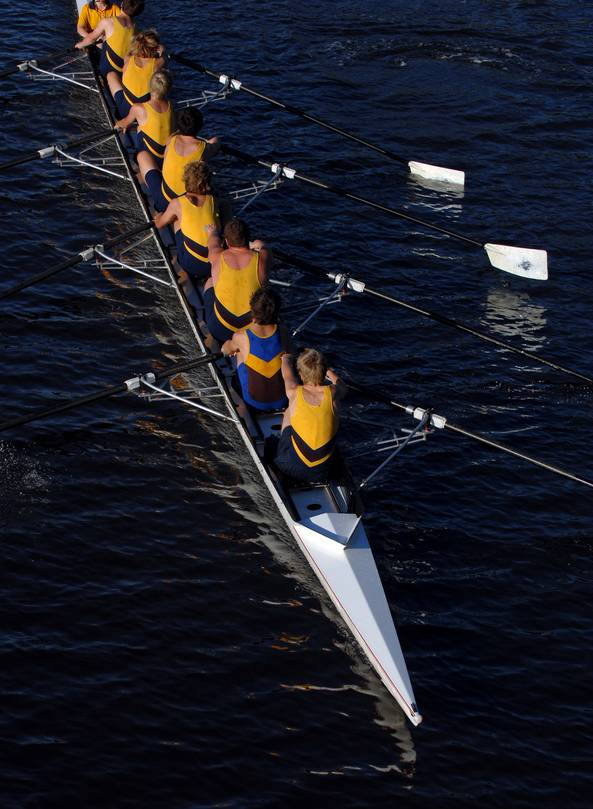 28 летних и 22 зимних игр
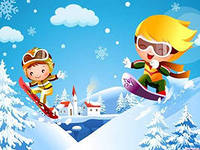 В каком году летние олимпийские игры прошли в Москве?
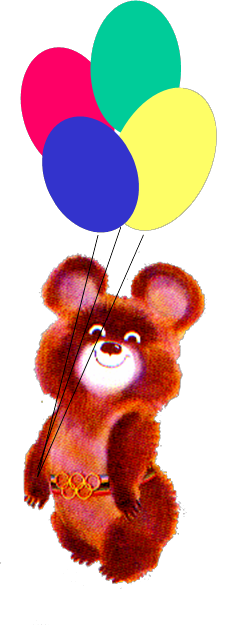 В 1980 году
Как называлась область в Греции, где проходили олимпийские игры?
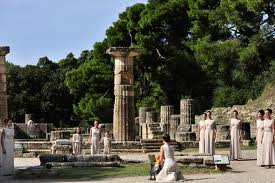 Олимпия
Что обозначают цвета на эмблеме олимпийских игр?
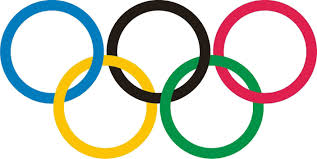 Европа
Африка
Америка
Азия
Австралия
Листья какого дерева считались священными и украшали головы олимпиоников?
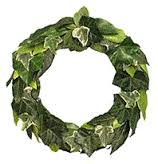 лавр
Как звучит олимпийский девиз?
девиз: «CITIUS,ALTIUS,FORTIUS»
(«Быстрее, выше,  сильнее»)
Какие животные являются символами олимпиады в Сочи?
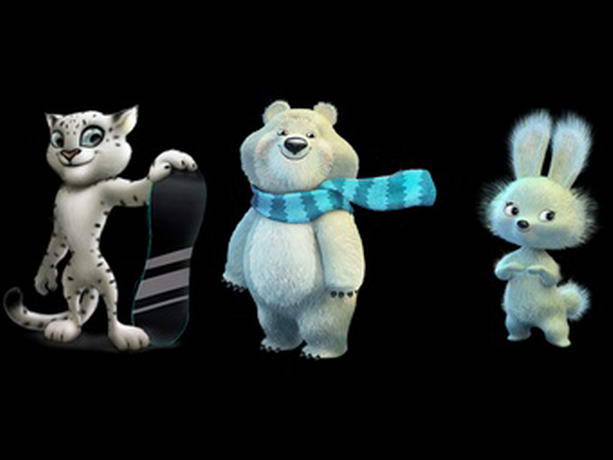 Леопард, Белый медведь и Зайка
Какие  образы стали символами паралимпийских игр в Сочи?
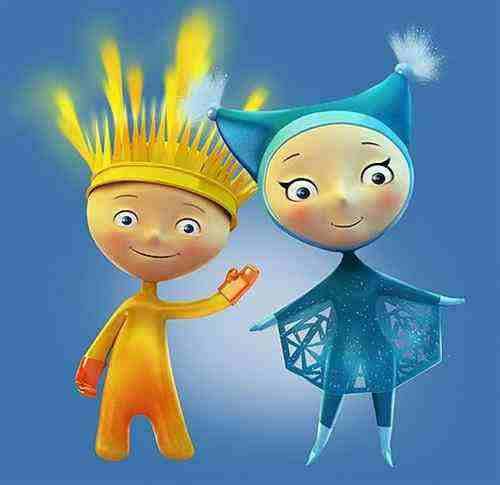 Лучик и Снежинка
В какой стране начинает свой путь олимпийский огонь?
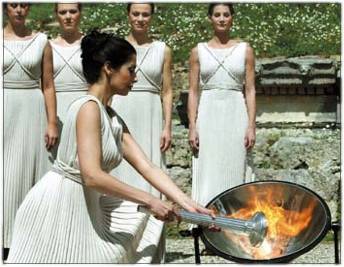 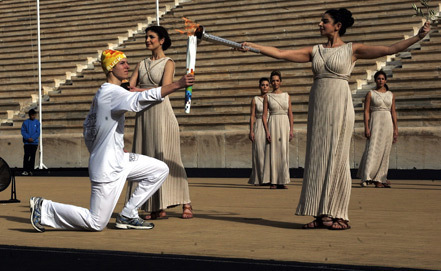 Греция, город Афины
Сколько дней длились состязания олимпийских игр в Древней Греции?
Пять
Какие состязания входили в число олимпийских?
Греческие атлеты состязались в беге, прыжках, метании копья, диска, борьбе, кулачном бою, гонках на колесницах.
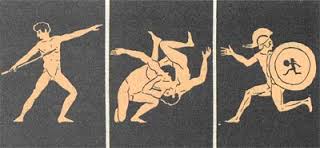 Самый сложный вид состязаний
пятиборье
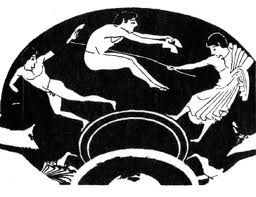 Кто мог участвовать в олимпийских играх?
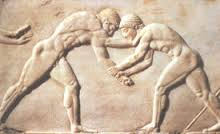 свободные граждане, мужчины
Могли ли участвовать в олимпийских играх женщины?
В основных играх нет, но для женщин такая возможность была за 30 до или через 30 дней после олимпиады. Состязания назывались Герайя (в честь богини Геры).
Сколько времени тренировались атлеты перед олимпиадой?
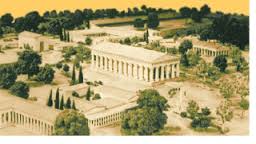 10 месяцев на родине и месяц в Олимпии
Сколько видов спорта представлено
 на олимпиаде в Сочи?
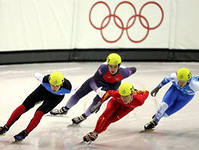 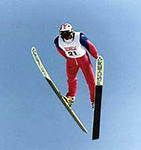 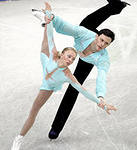 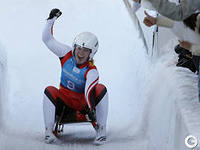 15 олимпийских дисциплин в 7 группах
В каком году были проведены первые паралимпийские игры?
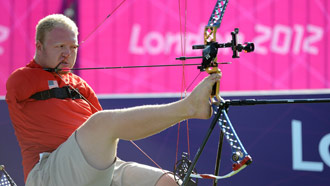 в 1960, летние игры в Риме, но официально это название появилось с 1988 года
Кто может участвовать в современных олимпийских играх?
мужчины и женщины, победители мировых чемпионатов, чьи кандидатуры утверждает олимпийский комитет страны
Что такое биатлон?
Лыжные гонки + стендовая стрельба
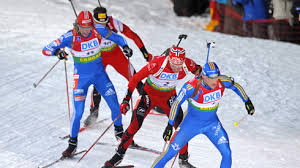 Сколько видов спорта входит в программу летних олимпийских игр?
33 вида спорта
С какого года летние и зимние олимпийские игры стали проводить в разное время с промежутком в два года?
с 1992 года
Чем награждали победителя олимпиады в Древней Греции?
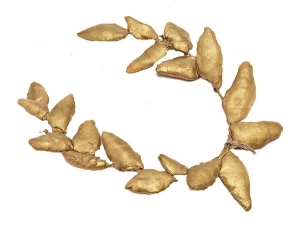 Лавровым венком
Как награждают победителей олимпиады сейчас?
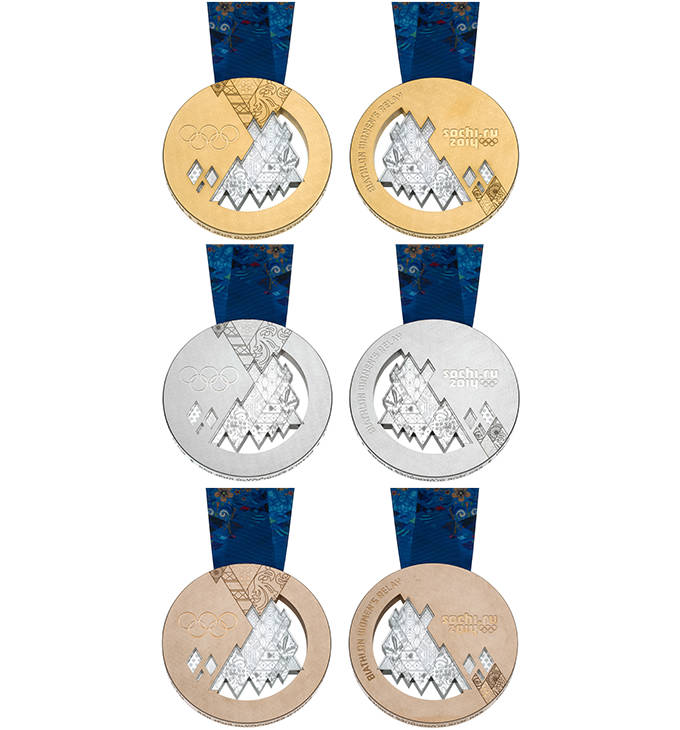 золотые, серебряные и бронзовые медали
Какие  права получал олимпионик?
статуя на родине, пожизненные бесплатные обеды, почетные места в театре, стихи в его честь, чеканка монеты с портретом победителя
Какое вознаграждение получат российские олимпийские чемпионы  за победу?
Золотые медали – 4 млн. рублей
Серебряные – 2,5 млн.
Бронзовые – 1,7 млн.
Что  восторженно кричали зрители во время награждения победителей в Древней Греции?
«Слава победителю!»
В каком храме проходило награждение победителей олимпиады в Древней Греции?
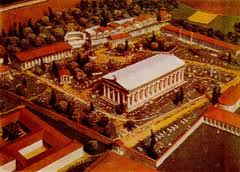 В храме бога Зевса в Олимпии
Участник состязаний, силач, человек крепкого телосложения
Атлет
Как звучит перевод с греческого  такого состязания как «пентатлон»?
пятиборье
Так называлась площадка для проведения забега колесниц
ипподром
Что такое стадий и каков его размер?
Стадий – мера длины,  в Олимпии он соответствовал 192 м 27 см
Что запрещалось во время проведения олимпийских игр?
война
Какого цвета была одежда победителя, когда он въезжал в свой родной город на колеснице?
пурпурного